RELATÓRIO DA COMISSÃO DE POLÍTICA NACIONAL DE HUMANIZAÇÃO -CPNHAPRESENTAÇÃO MÊS DE OUTUBROrealizado por: valdenice conceição
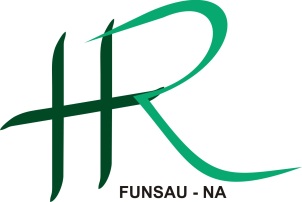 20 DE NOVEMBRO DE 2018
INTRODUÇÃO
Humanizar se traduz, como inclusão das diferenças nos processos de gestão e de cuidado. Tais mudanças são construídas não por uma pessoa ou grupo isolado, mas de forma coletiva e compartilhada. Incluir para estimular a produção de novos modos de cuidar e novas formas de organizar o trabalho.
Princípios:
Transversalidade
Indissociabilidade entre atenção e gestão
Protagonismo, corresponsabilidade e autonomia dos sujeitos e coletivos;
COMISSÃO DE POLITICA NACIONAL DE HUMANIZAÇÃO MÊS DE OUTUBRODE 2018.
 
 O Questionário de Avaliação da Satisfação do Usuário tem como objetivo registrar a opinião dos usuários e pontuar as questões referentes à atuação dos diversos profissionais que o assistem, assim como a qualidade do atendimento e das instalações físicas. Diante disto, criou-se uma comissão onde os integrantes têm por obrigatoriedade realizar uma análise usando critérios relevantes para validação dos mesmos. 
Diante disto segue relatório da ouvidoria na qual apresenta todas as manifestações dos usuários e colaboradores pontuando suas visões  como reclamações, elogios e sugestões.
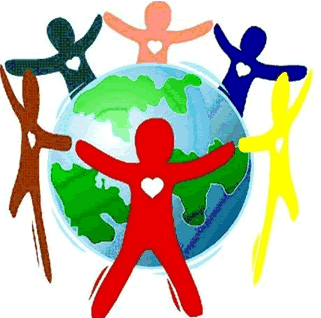 Trabalhos realizados no mês de outubro- voltados a humanização
Distribuição de bombons para os aniversariantes do mês de outubro;
Confraternização- bolo dos aniversariantes realizado todo final do mês para todos os colaboradores da unidade;
Brinde da ginástica laboral- entregue após sorteio para o colaborador que frequenta todos os dias;  Ginástica fornecida para os colaboradores no período matutino com a Fisioterapeuta Nubia e período vespertino com a Fisioterapeuta Evelise;
Grupo de gestantes dos ESFs Casa Verde, Horto Florestal e Vila Beatriz- ministrados pelas Enfermeira Suelem Rodrigues, Miriam Nascimento, Nutricionista Maria Patricia, fisioterapeuta Evelise Trindade e assistente social Margareth Reinoso.
Educação continuada- mês de outubro
A educação continuada é uma prática na qual o desenvolvimento pessoal e profissional dos trabalhadores é fundamental para o aperfeiçoamento das habilidades bem como, maior visão da realidade em que estão inseridos, visando uma construção de conhecimentos.
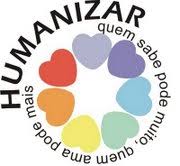 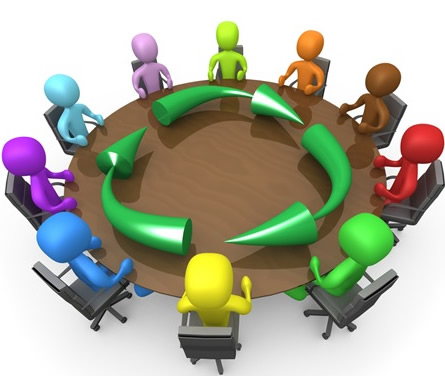 educação continuada- setor enfermagem
Treinamento quando identificação correta dos frascos abertos, retirada de medicação e correlatos na farmácia, orientação quando expurgo área suja, cuidados com o limite nas caixas de descarpak entre outros; - Realizado pela Enfermeira Gabriella Gomes responsavel pela CCIH.
Participação dos enfermeiros: Bruno Toledo, Karen Roberta, Odair Magaroto, Aline Paião, Aldo Frederico e Wesley Campanari. 
Participação da Farmacêutica Pollyana Carneiro.
Participação dos técnicos de enfermagem total de 18.
Treinamento focado no pronto- socorro.
Educação continuada- setor da enfermagem
Treinamento quanto a nova ficha de cirurgia segura assim como orientações sobre o protocolo de cirurgia segura- Realizado pela enfermeira Miriam Nascimento- responsavel pelo centro cirúrgico.
Participação dos técnicos de enfermagem total de 13.
Treinamento quando higienização das mãos- realizado pelos enfermeiros: Bruno Toledo, Aldo Frederico, Miriam Nascimento, Patricia Akemi, Izaura Machado, Danielly Gomes, Gabriella Gomes, Karen Roberta;
Participação dos técnicos de enfermagem total de 21 técnicos
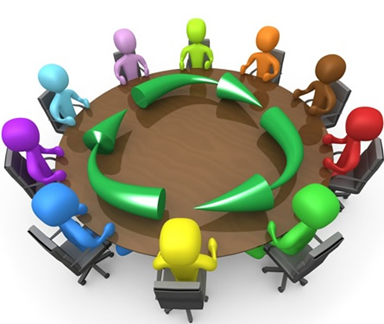 Educação continuada- setor da enfermagem
Treinamento quando anotação (relatório) de enfermagem sua importância e realização, pontuado a realização correta da descrição dos procedimentos de enfermagem, checagem de medicação e aprazamento- realizado pelos enfermeiros: Aldo Frederico, Bruno Toledo, Gabriella Gomes, Karen Roberta, Patrícia Akemi, Aline Paião; 
Participação dos técnicos de enfermagem total de 22.
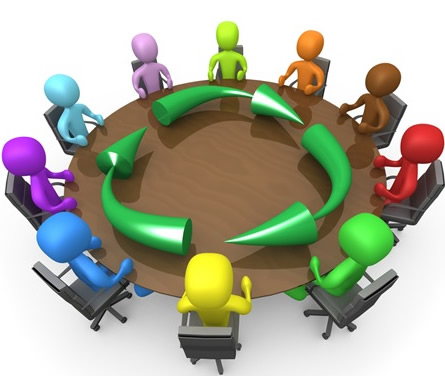 Educação continuada- setor da nutrição
Treinamento quando descongelamento de carnes- realizado pela nutricionista Maria Patrícia Franciscon Ricardo.
Participação de 7 auxiliares de cozinha.
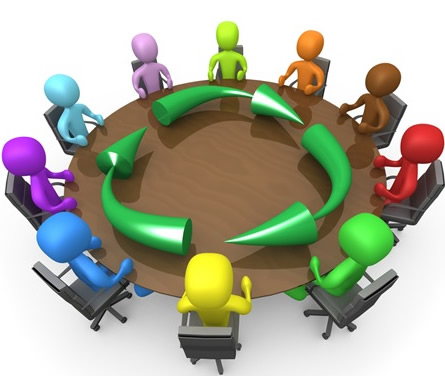 Educação continuada- setor da fisioterapia
Treinamento sobre fisioterapia no Pré-parto, exercícios respiratórios realizados no atendimento no pré- parto, assim como uso da bola suíça;
Treinamento sobre fisioterapia no pós- parto; 
Participação das fisioterapeutas: Nubia Stael e Evelise Trindade.
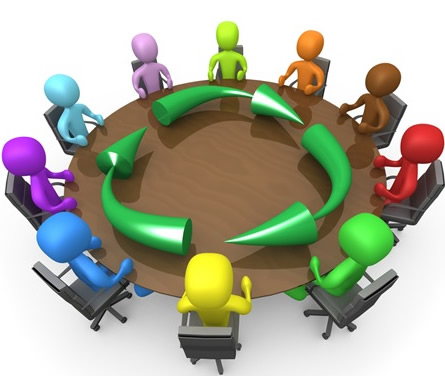 Educação continuada- setor da recepção
Treinamento sobre cadastro SUS, internação e documentação necessária; 
Treinamento sobre atualização de cadastro, atendimento ao publico via telefone, e orientação quando atenção aos acontecimentos no setor; 
POP de higienização das mãos;
Todos realizados pela responsável Valdenice Conceição;
Total de recepcionistas que participaram: 10
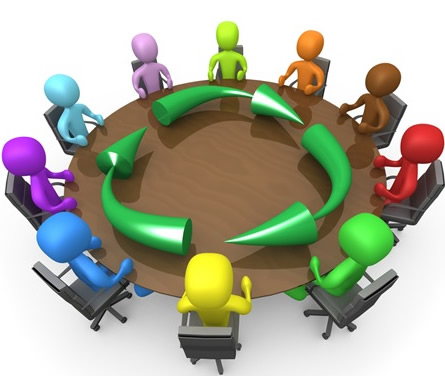 Educação continuada- setor da radiologia
Treinamento sobre exame correto de radiologia, posicionamento correto do paciente, identificação e lateridade;
Treinamento sobre uso de EPIs no setor de radiologia;
Ambos realizado pela responsável Rosangela Costa
Total de radiologistas participantes: 7
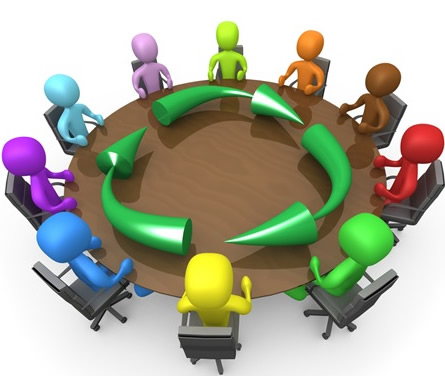 Educação continuada- setor do laboratório
Treinamento  referente a lavagem de mãos, realização de exame Bioplus;
Treinamento de realização de exame BAAR;
Treinamento sobre contagem de leucócitos na câmara de Newbauer;
Todos ministrados pela farmacêutica e bioquímica Pollyana Carneiro.
Participação das bioquímicas total de 4.
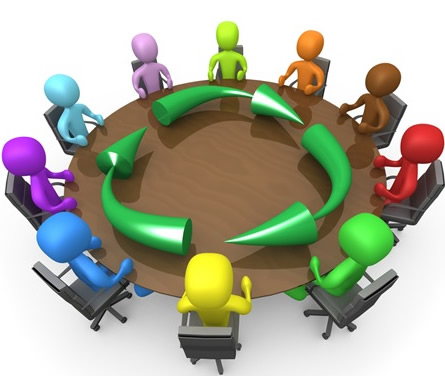 Educação continuada- setor da farmácia
Treinamento sobre higienização das mãos- realizado pela responsável Pollyana Carneiro.
Total de colaboradores participantes de 5.
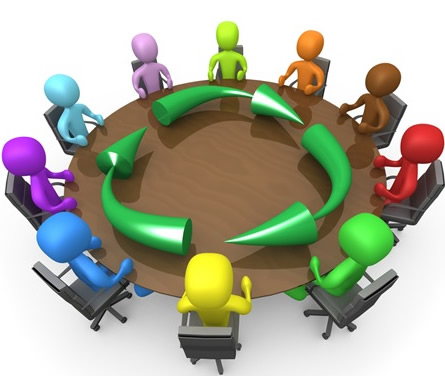 Educação continuada- setor da lavanderia
Treinamento sobre protocolo de processo de roupas na área limpa e área suja;
Uso de EPIs;
Realizado pela responsável Gabriella Gomes;
Participação de 11 colaboradoras
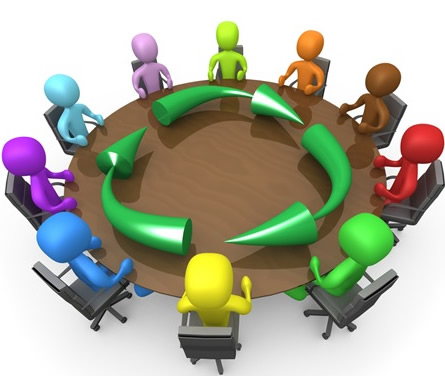 Educação continuada- setor da higienização
Orientações quando limpeza terminal;
Orientações quando limpeza concorrente;
Orientação quando limpeza de mobiliários; 
Responsável enfermeira Gabriella Gomes
Colaboradores participantes 14.
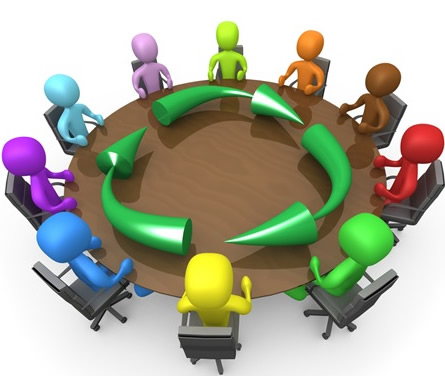 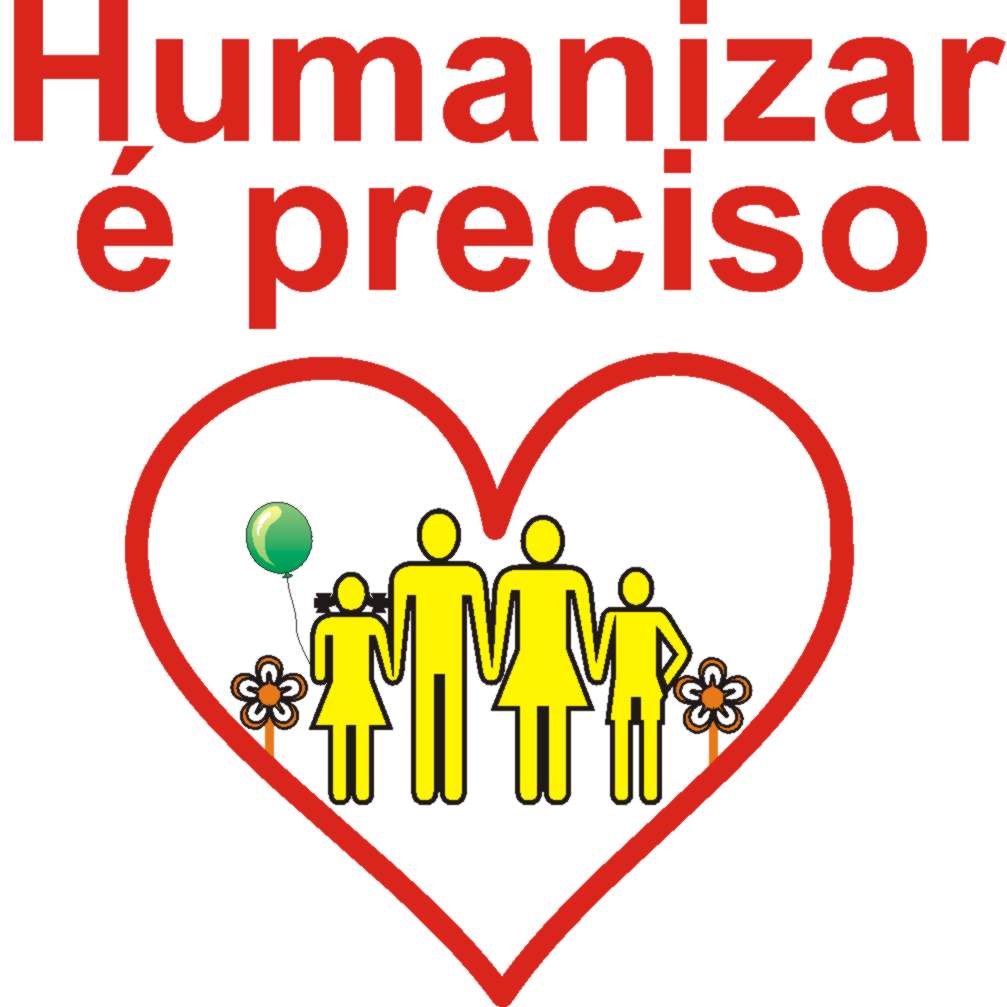 conclusão
A humanização dentro da unidade do Hospital Regional de Nova Andradina tem como meta fazer com que todos saibam quem são os profissionais que cuidam da sua área. 

“Humanizar é a forma de se aproximar da perfeição exalando amor e dedicação a alguém.Humanizar é um afeto espontâneo em que o doador se sente bem e o receptor sente-se amenizado o seu infortúnio.” José Lins
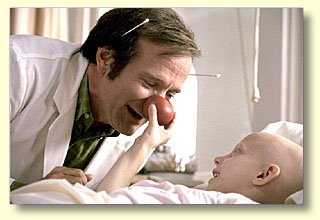